Data
Storyboarding
101
A Telco case
Mary E. Akhaine
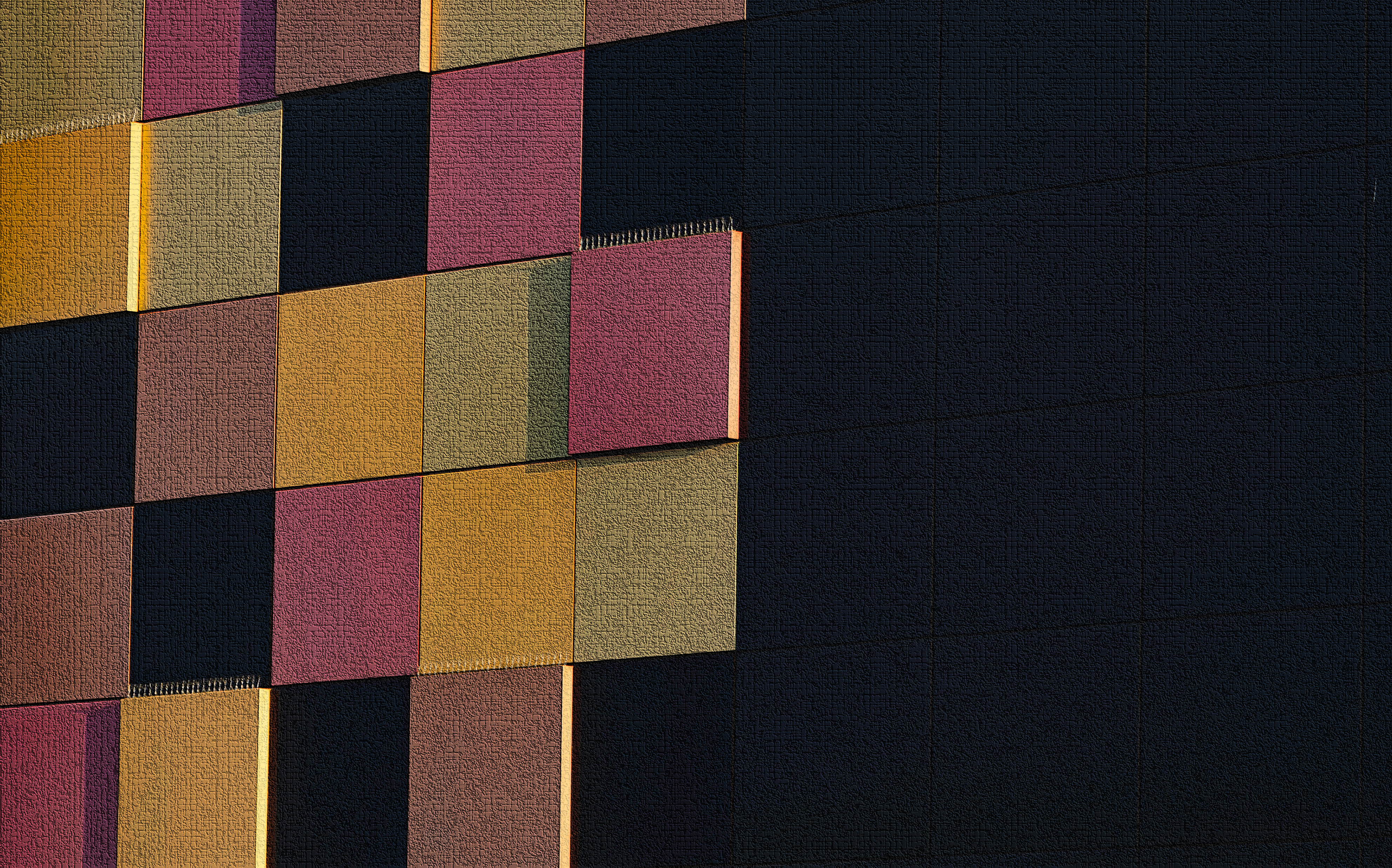 Why Data Storyboarding?
You go beyond just numbers and make the data easier to understand

Data storyboarding helps your audience better understand the message you are trying to convey with data.

It sparks an interesting conversation which could lead to useful insights 

You’re more conscious about using the right tools and visualization styles so you’re message is adequately conveyed
1
Data Storyboarding 101
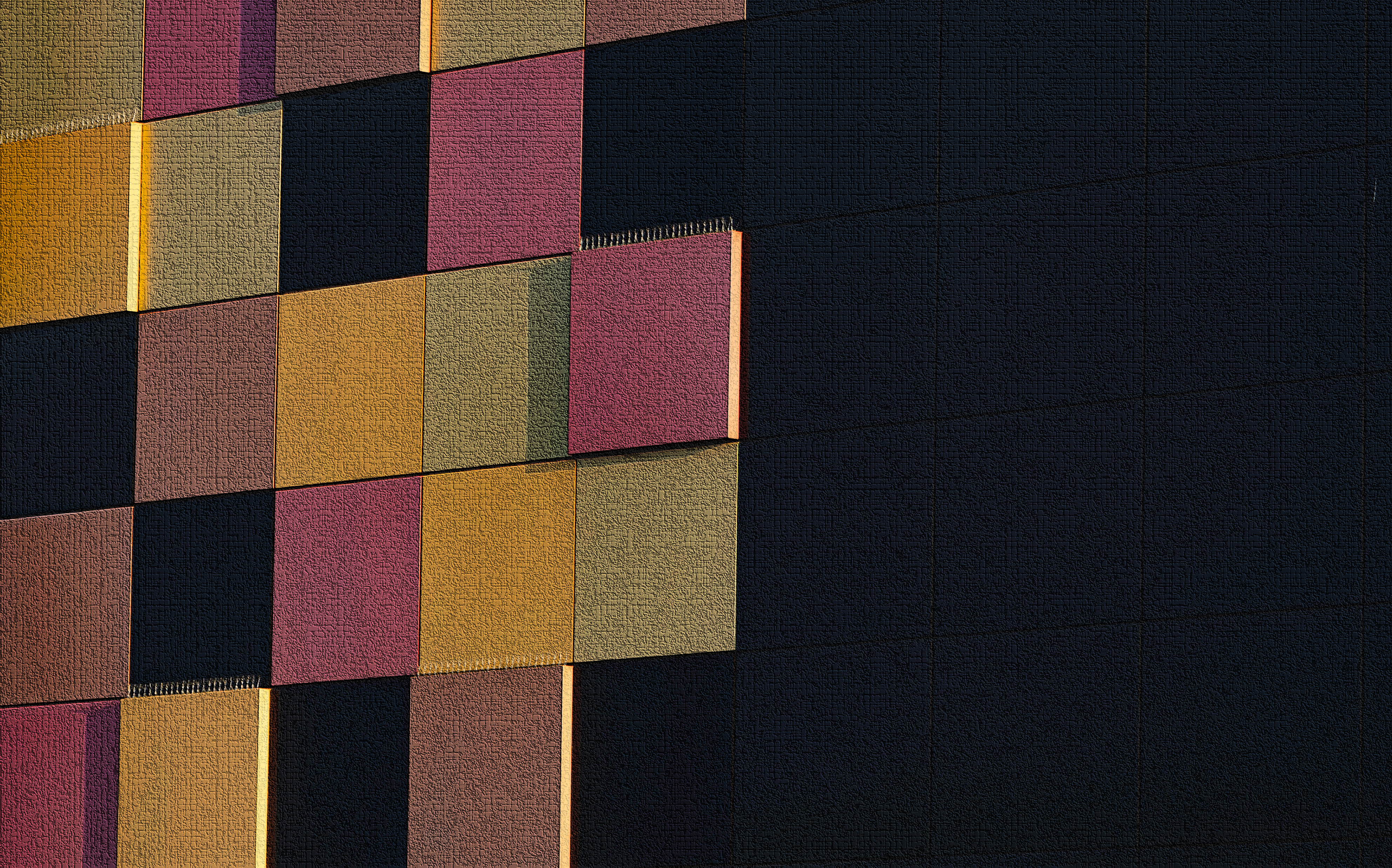 Elements of data storyboarding
Audience

Who are you presenting your data to? And what extent of detail would they want to see?
Objective

What message do you want to pass? And what action do you want your audience to take after?
Required Data

What datasets do you need to convey the message? Is it accurate and relevant?
Story

What is the narrative behind your data? What key insights do you want to point out?
2
Data Storyboarding 101
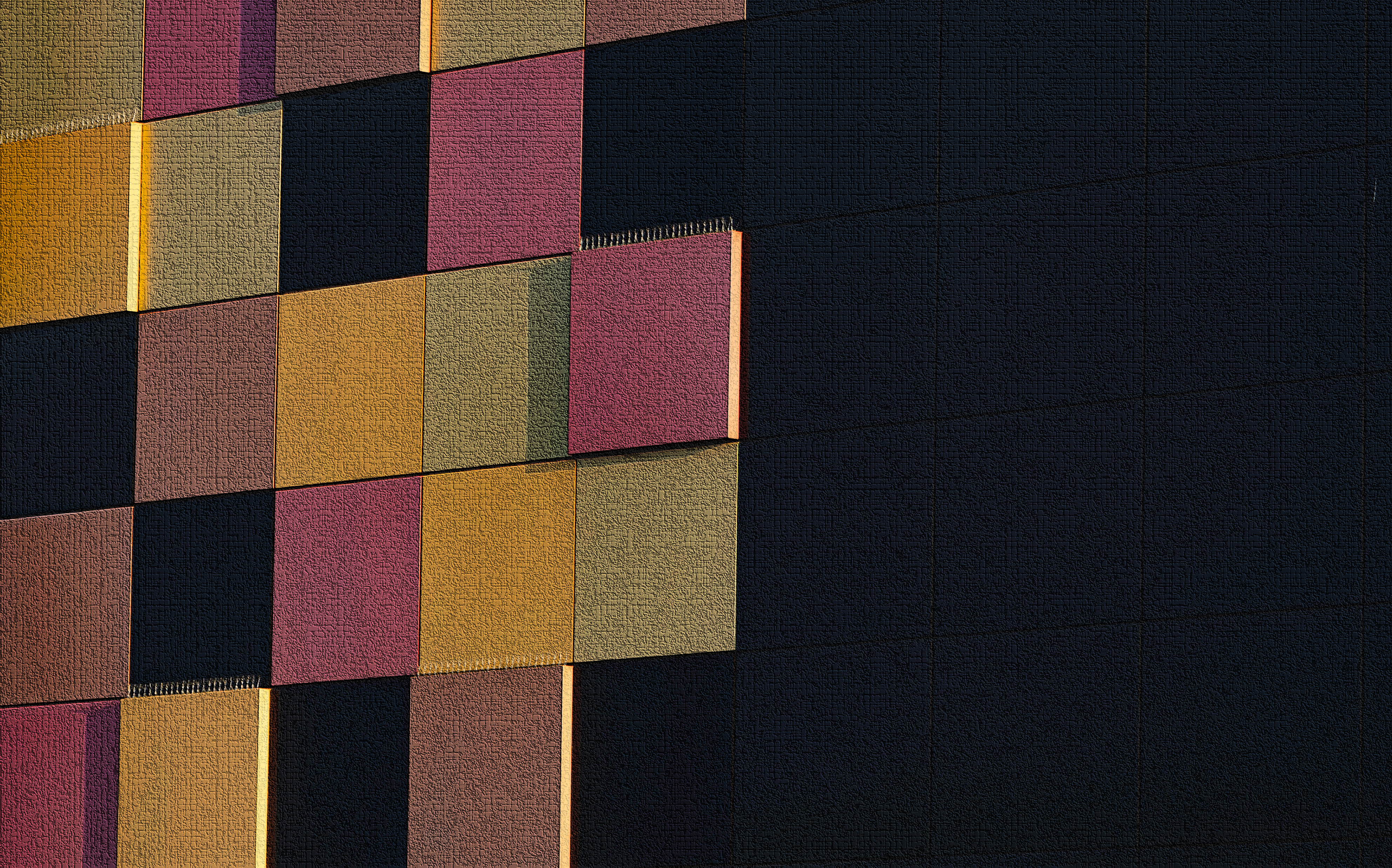 For this presentation, what’s the story?
A telecommunications company is used in this case.

In 2021, the sales team decided to give 20% data bonus to customers that reduced their spend on data packages on the network. This was for prepaid customers only. 

In 2022, managers started suspecting that this bonus was making customers spend less on the network, eroding revenue from data services. 

To test this theory, they decided to reduce the data bonus from 20% to 10%. This change was implemented on January 1, 2023.  

This presentation shows that that Revenue per MegaByte (RPMB) has increased by virtue of the reduction in data bonus. See in next slide.
3
Data Storyboarding 101
Business initiative to reduce free bonus data from 20% data bonus to 10% led to RPMB recovery QoQ by 3.5%
Free Volume and RPMB QoQ
The initial 20% bonus led to 12.9% drop in RPMB Q4 2023
The 10% bonus reduction initiative can be implemented for all prepaid customers to further improve RPMB
Post-Implementation (Q1 2023)
Pre-Implementation (Q4 2022)
13.0
12.5
-12.9%
+10.2%
12.0
12.5
RPMB
12.0
11.5
Free data volume
11.0
11.5
11.0
10.5
10.5
10.0
0.0
0.0
Oct
Nov
Dec
Jan
Feb
Mar
+13.2%
-10.1%
+10.7%
-9.9%
-8.3%
Oct
Jan
Nov
Feb
+4.6%
-5.0%
+5.3%
12.9%
36.9%
11.4%
33.2%
10.3%
29.9%
Dec
Mar
RPMB
Free volume
RPMB
Free volume
Free volume is expressed as a percentage (%) of the total data volume used by subscribers that is not billed
The subscriber base here is currently 30% of the entire base (30m subs)
5
Data Storyboarding 101
[Speaker Notes: The company’s total prepaid base is 1 million customers. All 1 million customers got the 20% bonus on recharge offer provisioned on their SIM cards, so whenever they purchased a data bundle, they got 20% bonus.

The reduction of the bonus from 20% to 10% was done from Q1 2023 for only 30 million customers to test the theory that it was eroding revenue (only 30% of the prepaid base).

The heading of your slide should not just be abut the variables you are displaying, but what impact they had. The subheading (in bulletpoints) can either explain the heading further or provide a direction for what actions your audience (who you are presenting the slide to) should take.

It’s important to choose a chart that proves the theory clearly. In this case, I wanted to show the more free data prepaid customers used, the less the revenue per megabyte. This is clear from the line chart and the intersection of lines. 

I used the difference arrow for RPMB because it makes the graph neater plus you can note down the % difference for free volume in a footnote, incase someone asks. 

I set both RPMB and free data volume to the same scale (in the line graph) to adequately compare the two, because the measurement of free data is much higher than that of RPMB.

The bar charts at the bottom show the month-on-month progression of both RPMB and free volume, to check for abnormalities in a particular month, or just ensure that the growth/drop is gradual and not erratic.

If there are other factors that I believed may have affected the RPMB asides the 20% data bonus, it would be good to check for that first before presenting this to any managers.]
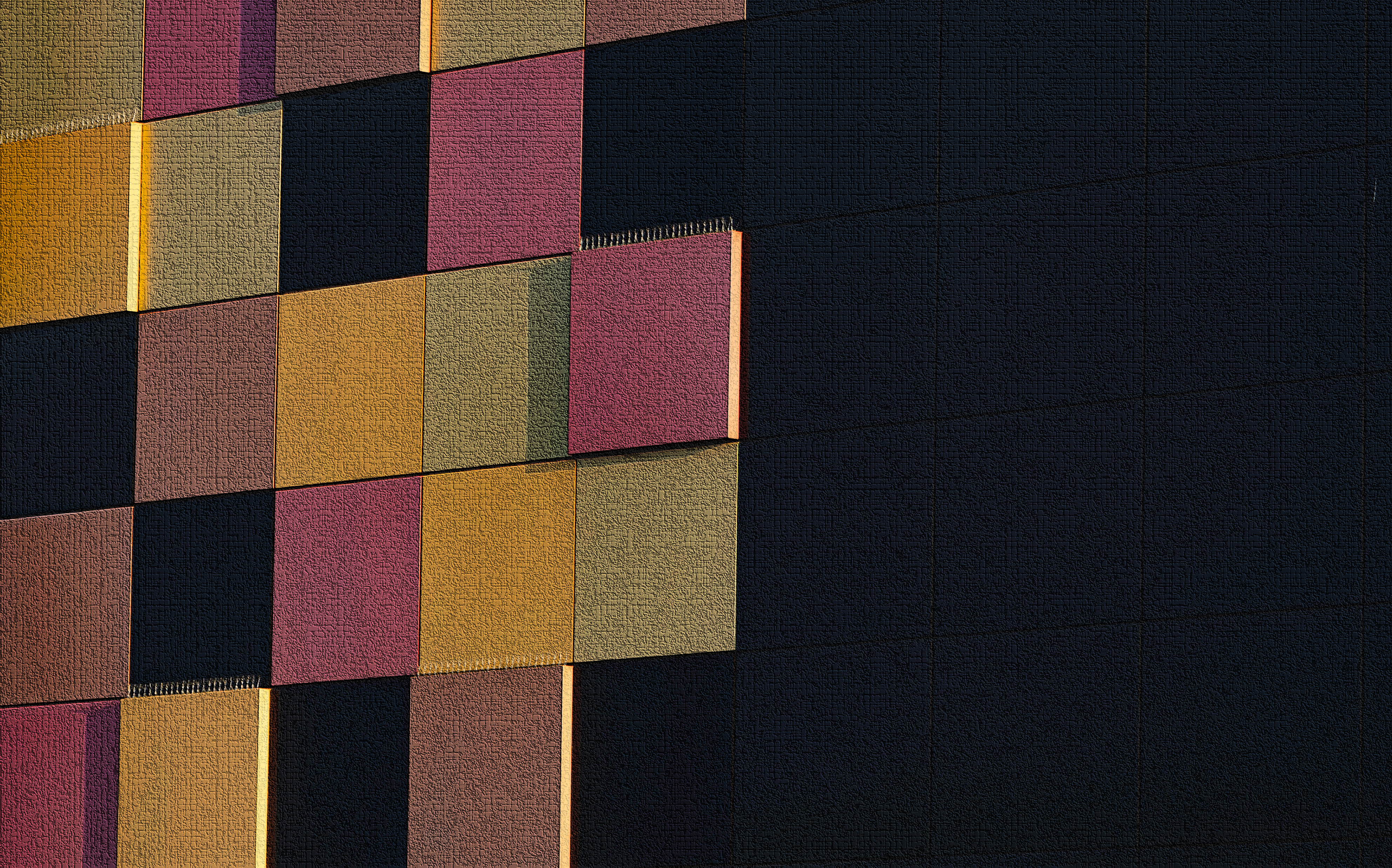 Additional Notes
The company’s total prepaid base is 1 million customers. All 1 million customers got the 20% bonus on recharge offer provisioned on their SIM cards, so whenever they purchased a data bundle, they got 20% bonus.

The reduction of the bonus from 20% to 10% was done from Q1 2023 for only 30 million customers to test the theory that it was eroding revenue (only 30% of the prepaid base).

The heading of your slide should not just be about the variables you are displaying, but what impact they had. The subheading (in bullet points) can either explain the heading further or provide a direction for what actions your audience (who you are presenting the slide to) should take.

It’s important to choose a chart that proves the theory clearly. In this case, I wanted to show the more free data prepaid customers used, the less the revenue per megabyte. This is clear from the line chart and the intersection of lines. 

I used the difference arrow for RPMB because it makes the graph neater plus you can note down the % difference for free volume in a footnote, incase someone asks. 

I set both RPMB and free data volume to the same scale (in the line graph) to adequately compare the two, because the measurement of free data is much higher than that of RPMB.

The bar charts at the bottom show the month-on-month progression of both RPMB and free volume, to check for abnormalities in a particular month, or just ensure that the growth/drop is gradual and not erratic.

If there are other factors that I believed may have affected the RPMB asides the 20% data bonus, it would be good to check for that first before presenting this to any managers.
4
Data Storyboarding 101
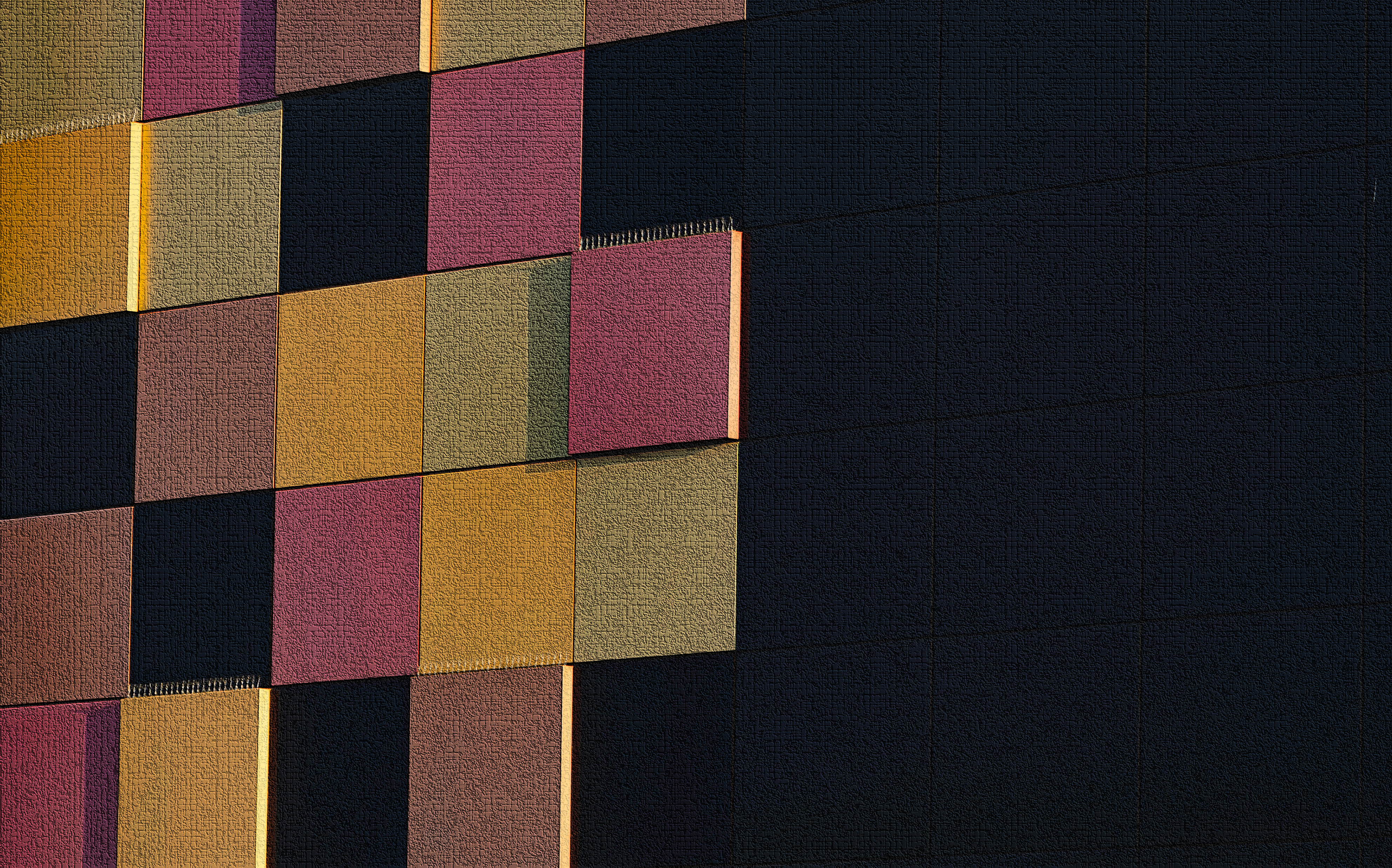 Thank
You!
For projects/collaborations, contact me:
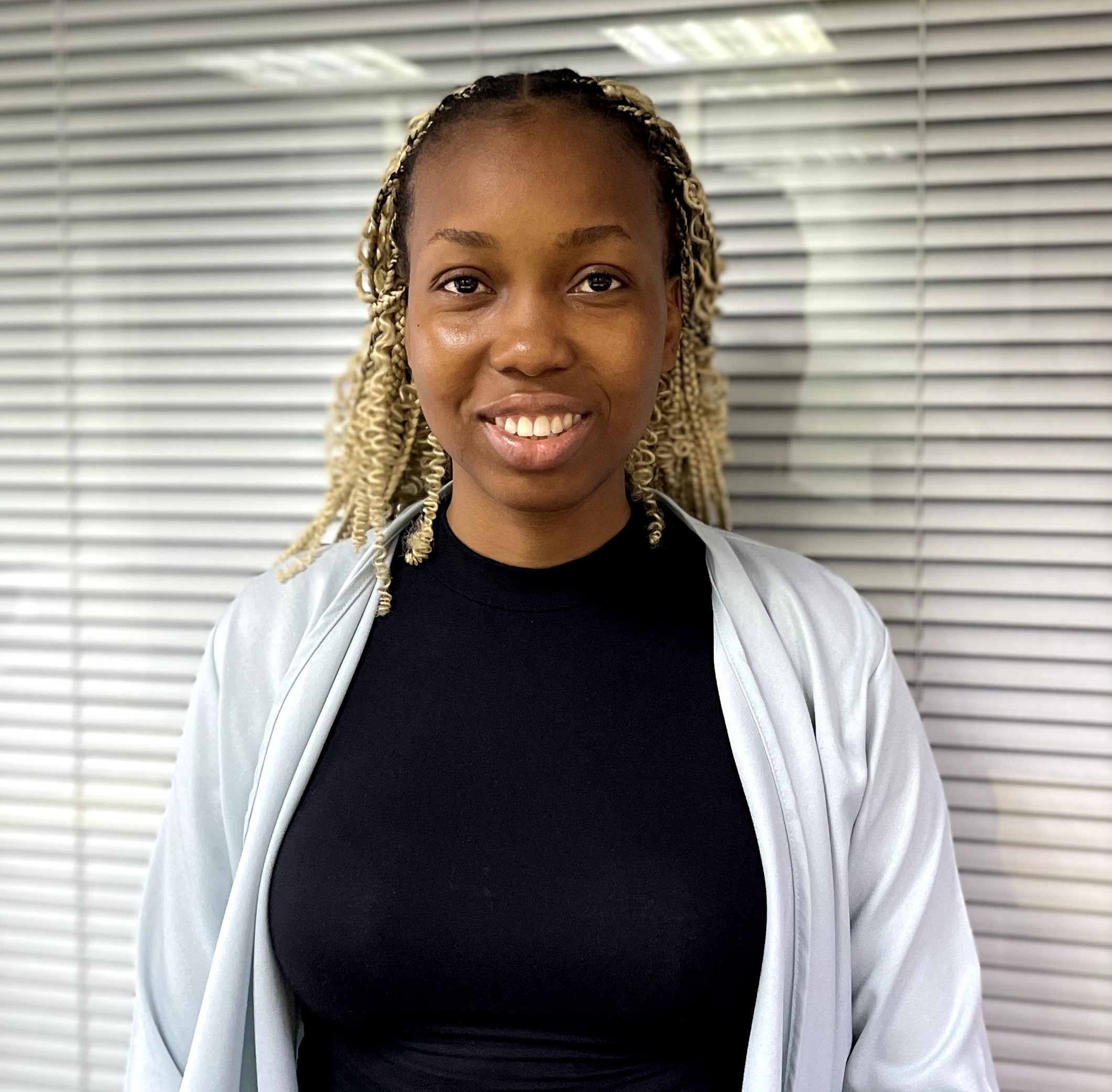 Mary Enose Akhaine (Avine)
Data Analyst | Content Writer | Educator
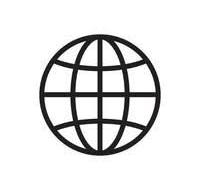 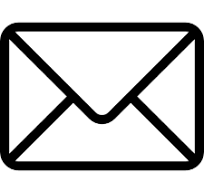 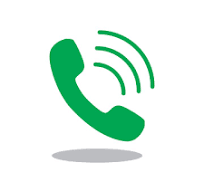